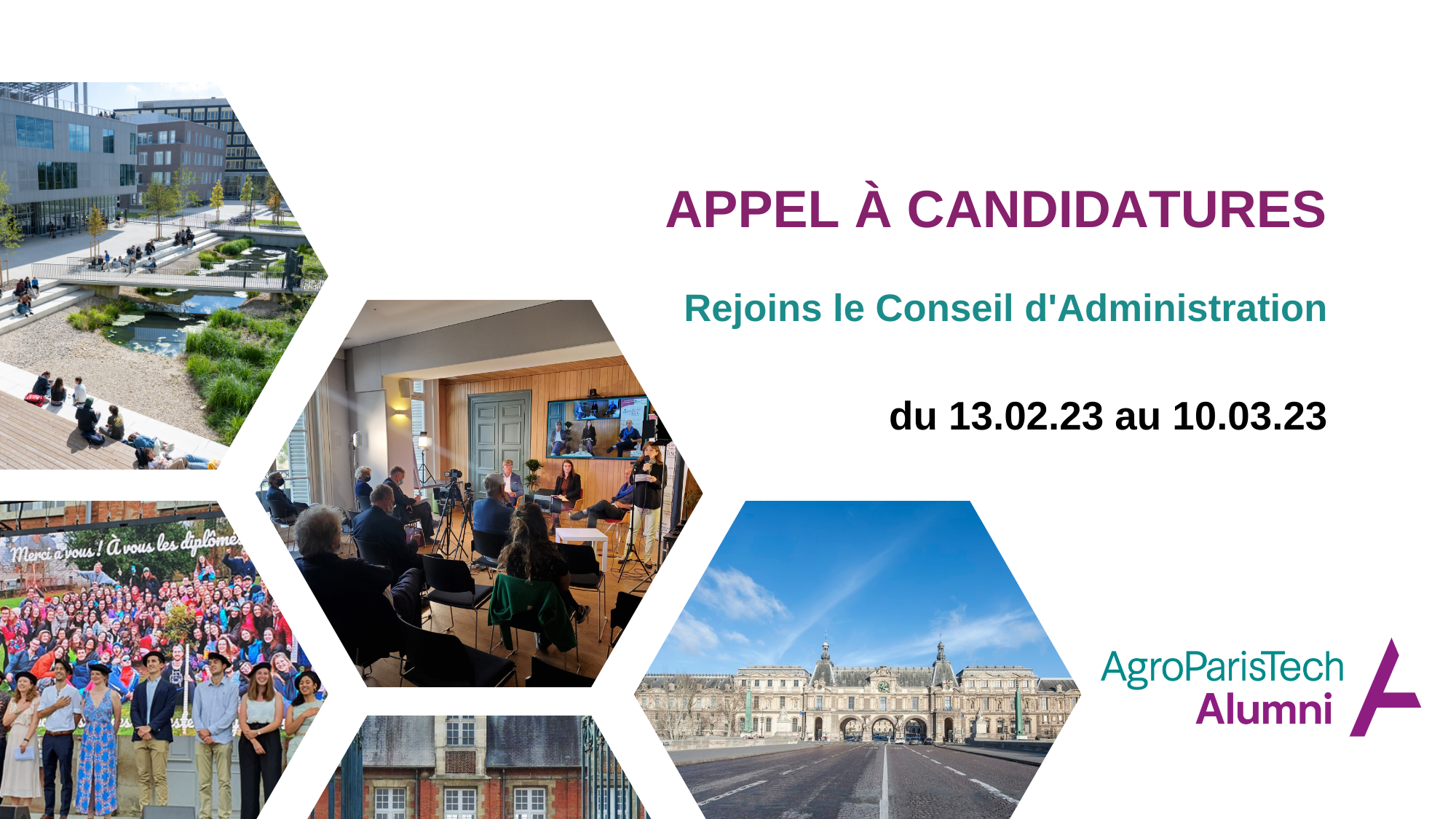 PRENOM NOM (école, promo)
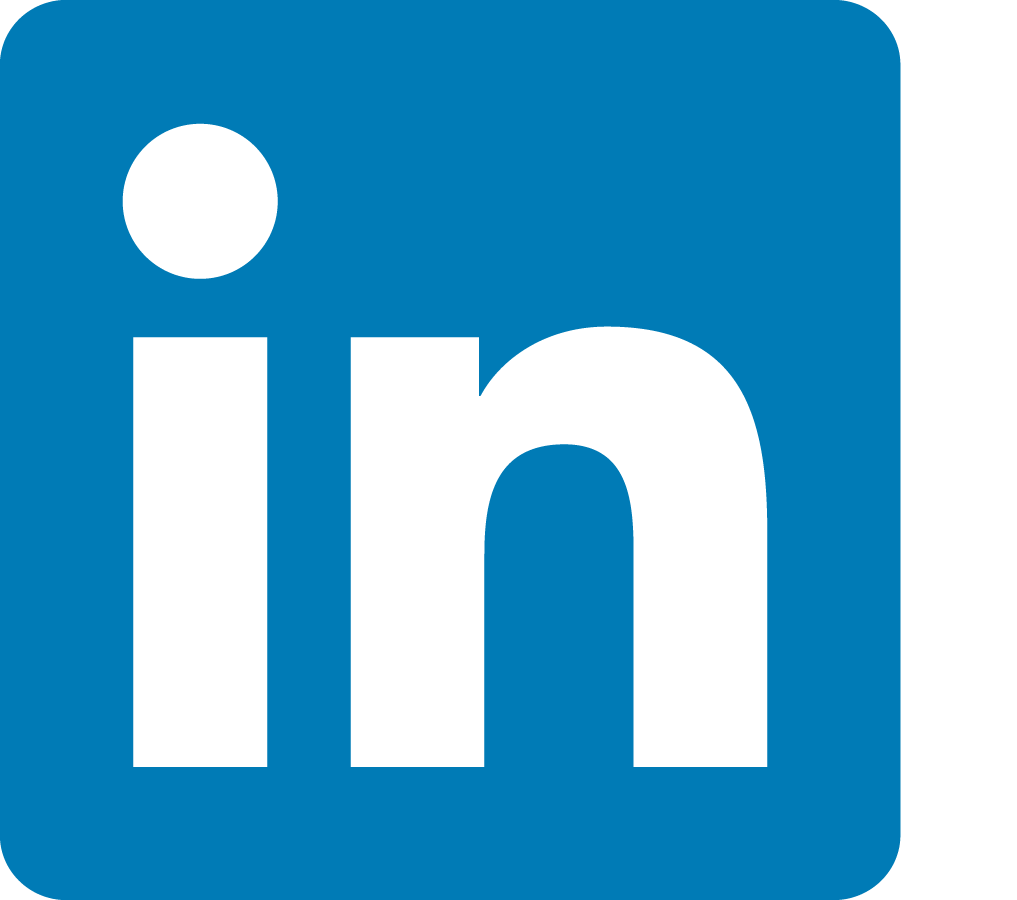 Mettre un lien vers votre profil LinkedIn si vous le souhaitez
Photo
MON PARCOURS
Zone à compléter
CE QUE JE PENSE POUVOIR APPORTER
MES MOTIVATIONS POUR REJOINDRE LE CA
Zone à compléter
Zone à compléter